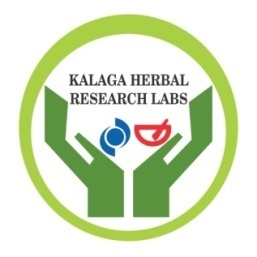 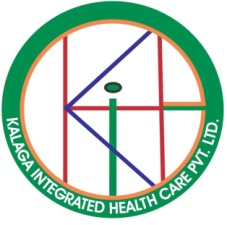 Manufactured by: M/s. Kalaga Herbal research Labs Pvt Ltd., and 
Marketed by: M/s. Kalaga Integrated Health Care Pvt Ltd.
HEPATOPROVE
Broad Spectrum Liver Protector and improves and supports its functions

1 or 2 CAP –Bi-Daily for a period of 90 days or as advised by Physician
FORMULATOR OF HEPATOPROVE - DR.  K.V.G.S. MURTY, MBBS
Physician's Information Only
HEPATOPROVE  1
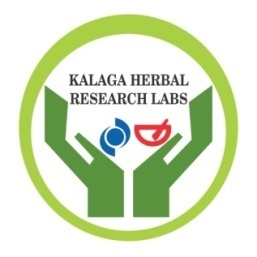 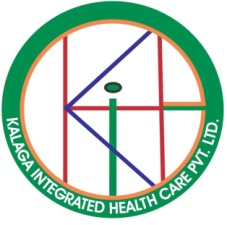 Manufactured by: M/s. Kalaga Herbal research Labs Pvt Ltd., and 
Marketed by: M/s. Kalaga Integrated Health Care Pvt Ltd.
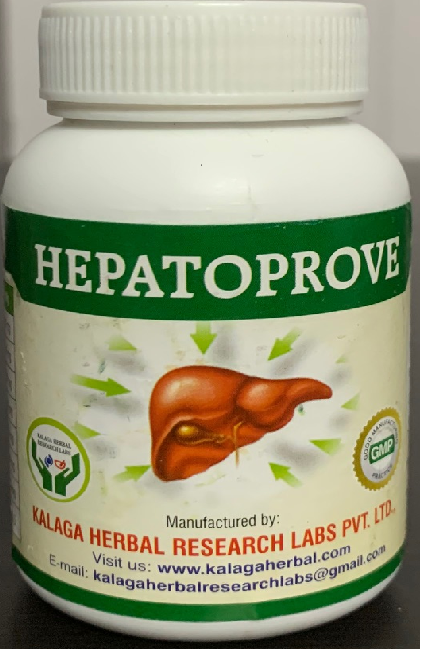 Hepatoprove – Capsules Benefits: 
Improves Liver metabolic and general functions.
Supports in Regulation of Liver storage function (Buffer management).
Supports in Regulation of Excretory and Secretory functions of Liver (Bile Duct, etc.).
Corrects Liver issues like Fatty Liver with Lipid lowering, Anti – Oxidant, Anti - inflammatory, Anti – Viral and Anti – Tumour actions.
Supports detoxication of Liver (& body).
Supports liver cell regeneration.
Manufactured by: M/s. Kalaga Herbal Research Labs Pvt Ltd., 16-4-38, First Floor, Kalaga Mart, M. G. Road, Palakollu -534260, W. G. Dt., Andhra Pradesh.
		technical@kalagaherbal.com, drkvgsmurty@kalagaherbal.com   	www.kalagaherbal.com

Marketed by: M/s. Kalaga Integrated Health Care Pvt Ltd., 2-2-1109/1, Flat No. 501, Brindavan Apartments, Bagh Amberpet, Hyderabad -50013, Telangana.
		technical@kalagahealth.com, drkvgsmurty@kalagaheaalth.com 	www.kalagahealth.com
FORMULATOR OF HEPATOPROVE - DR.  K.V.G.S. MURTY, MBBS
Physician's Information Only
HEPATOPROVE  2
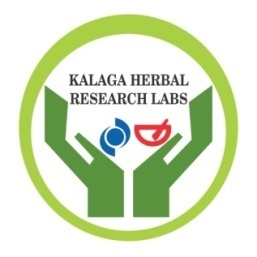 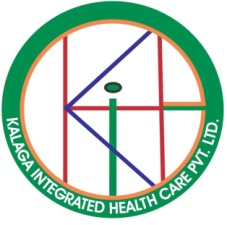 Manufactured by: M/s. Kalaga Herbal research Labs Pvt Ltd., and 
Marketed by: M/s. Kalaga Integrated Health Care Pvt Ltd.
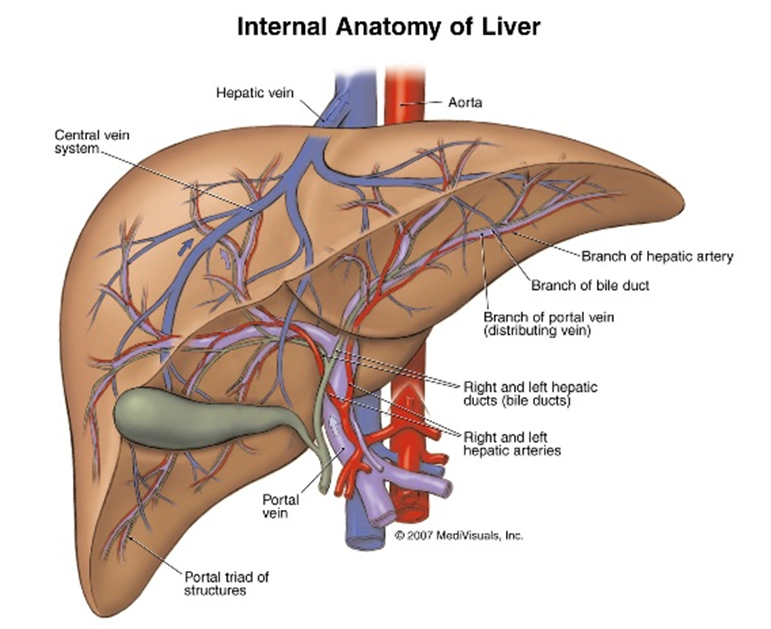 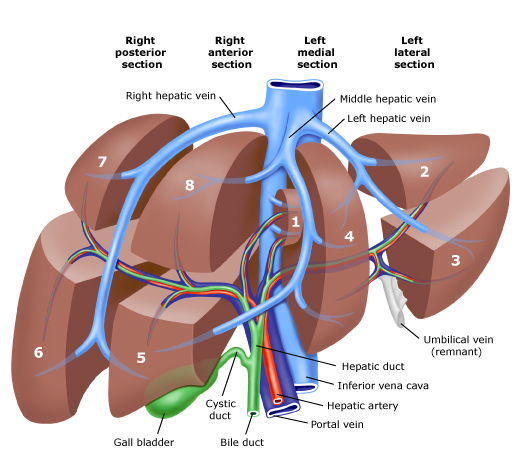 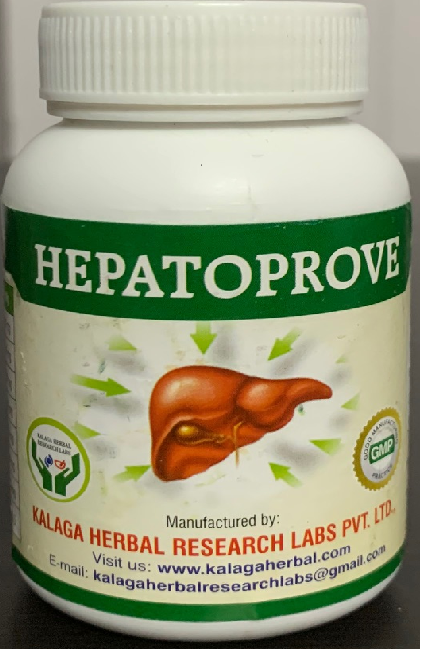 Liver is the Largest 
Organ in the 
Human Body
FORMULATOR OF HEPATOPROVE - DR.  K.V.G.S. MURTY, MBBS
Physician's Information Only
HEPATOPROVE  3
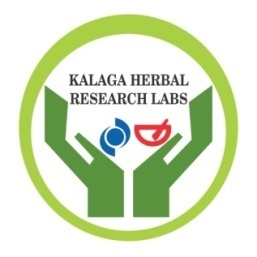 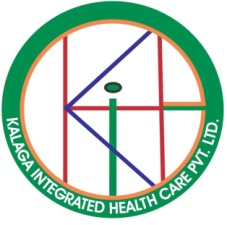 Manufactured by: M/s. Kalaga Herbal research Labs Pvt Ltd., and 
Marketed by: M/s. Kalaga Integrated Health Care Pvt Ltd.
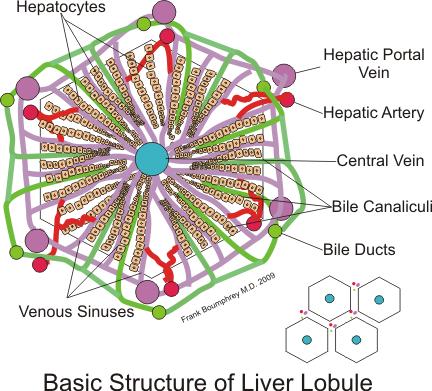 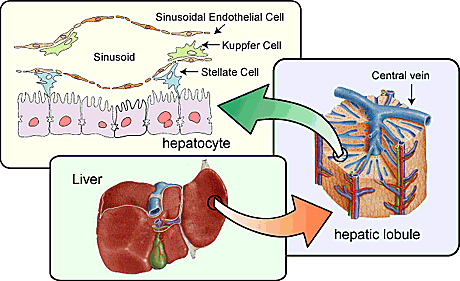 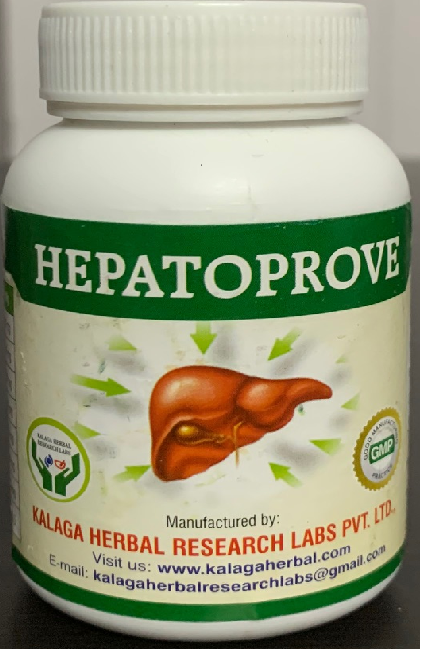 FORMULATOR OF HEPATOPROVE - DR.  K.V.G.S. MURTY, MBBS
Physician's Information Only
HEPATOPROVE  4
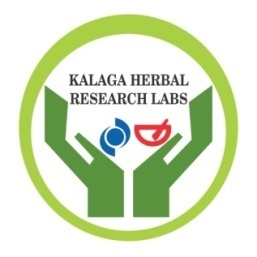 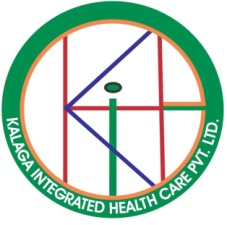 Manufactured by: M/s. Kalaga Herbal research Labs Pvt Ltd., and 
Marketed by: M/s. Kalaga Integrated Health Care Pvt Ltd.
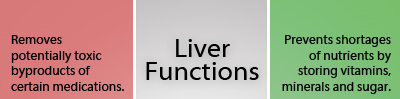 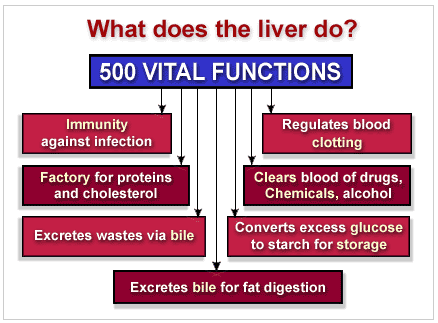 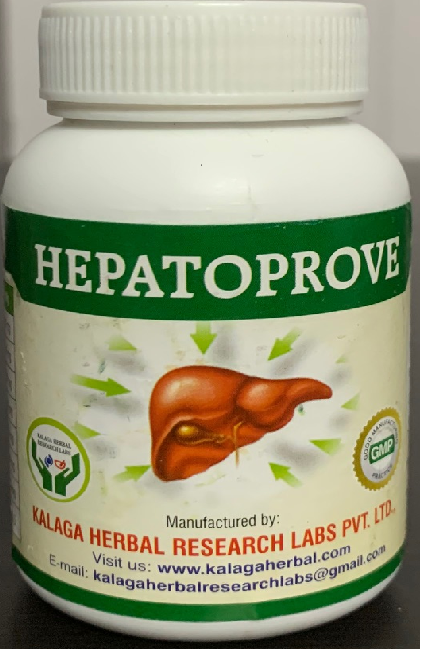 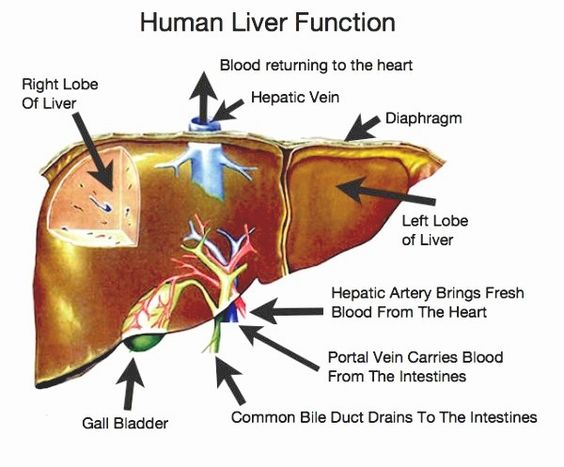 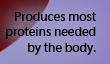 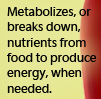 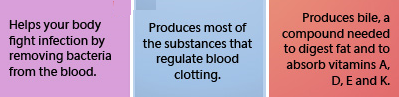 FORMULATOR OF HEPATOPROVE - DR.  K.V.G.S. MURTY, MBBS
Physician's Information Only
HEPATOPROVE  5
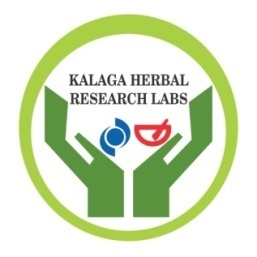 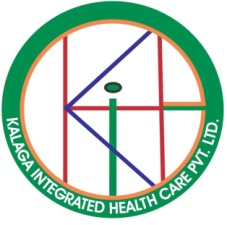 Manufactured by: M/s. Kalaga Herbal research Labs Pvt Ltd., and 
Marketed by: M/s. Kalaga Integrated Health Care Pvt Ltd.
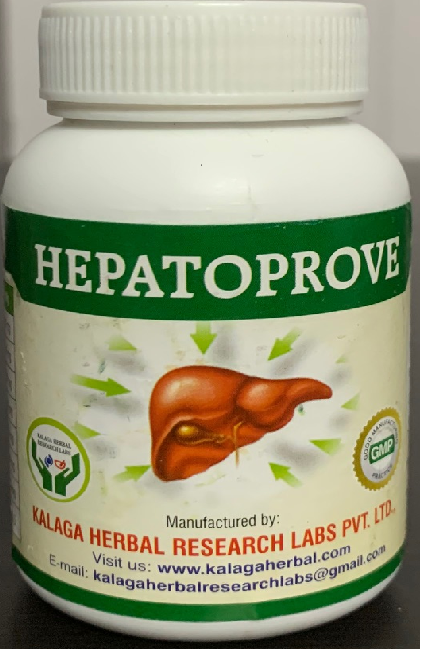 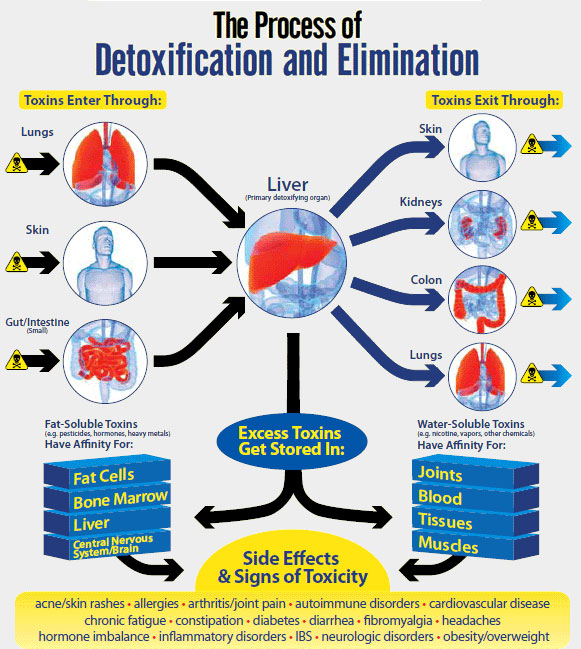 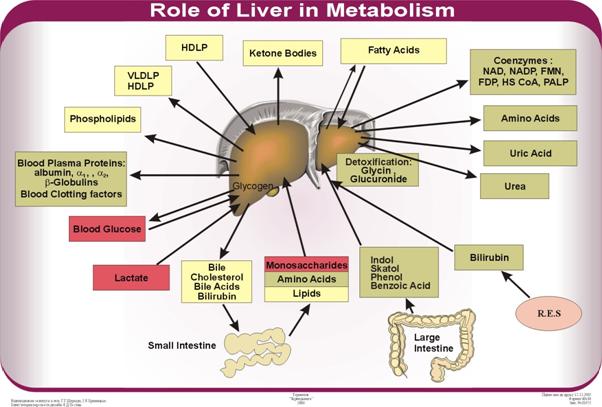 FORMULATOR OF HEPATOPROVE - DR.  K.V.G.S. MURTY, MBBS
Physician's Information Only
HEPATOPROVE  6
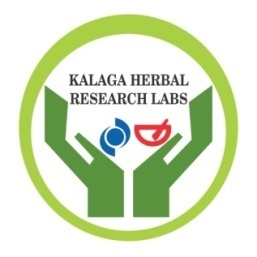 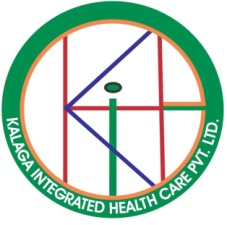 Manufactured by: M/s. Kalaga Herbal research Labs Pvt Ltd., and 
Marketed by: M/s. Kalaga Integrated Health Care Pvt Ltd.
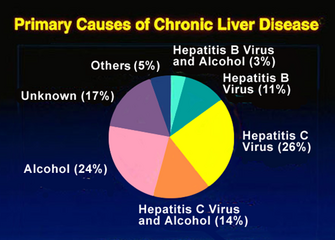 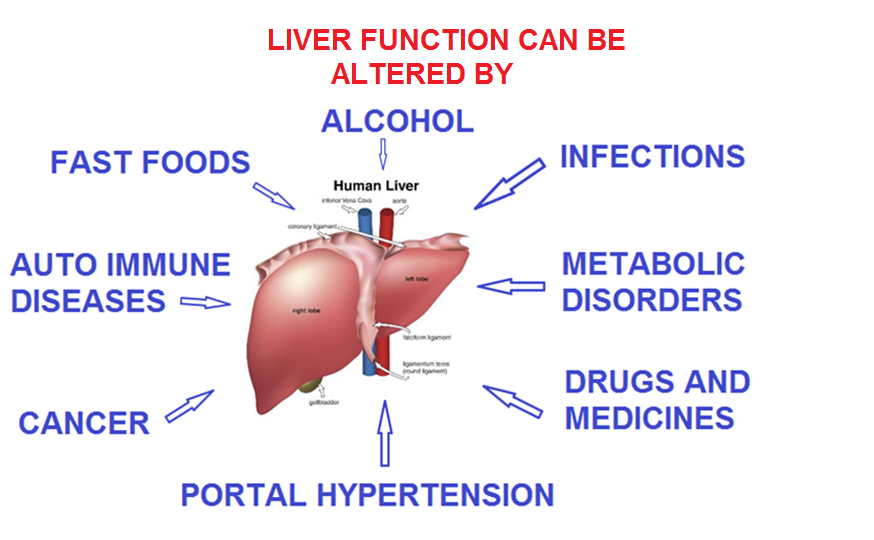 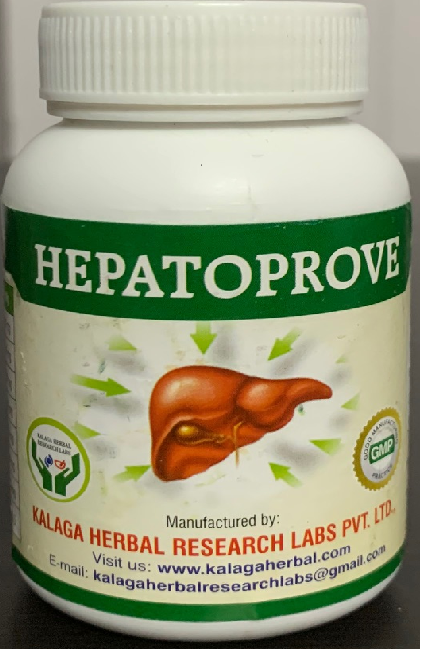 FORMULATOR OF HEPATOPROVE - DR.  K.V.G.S. MURTY, MBBS
Physician's Information Only
HEPATOPROVE  7
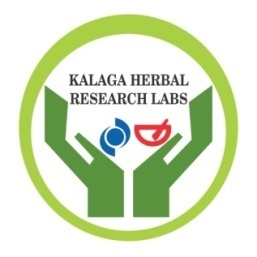 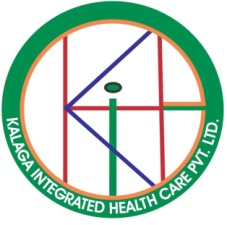 Manufactured by: M/s. Kalaga Herbal research Labs Pvt Ltd., and 
Marketed by: M/s. Kalaga Integrated Health Care Pvt Ltd.
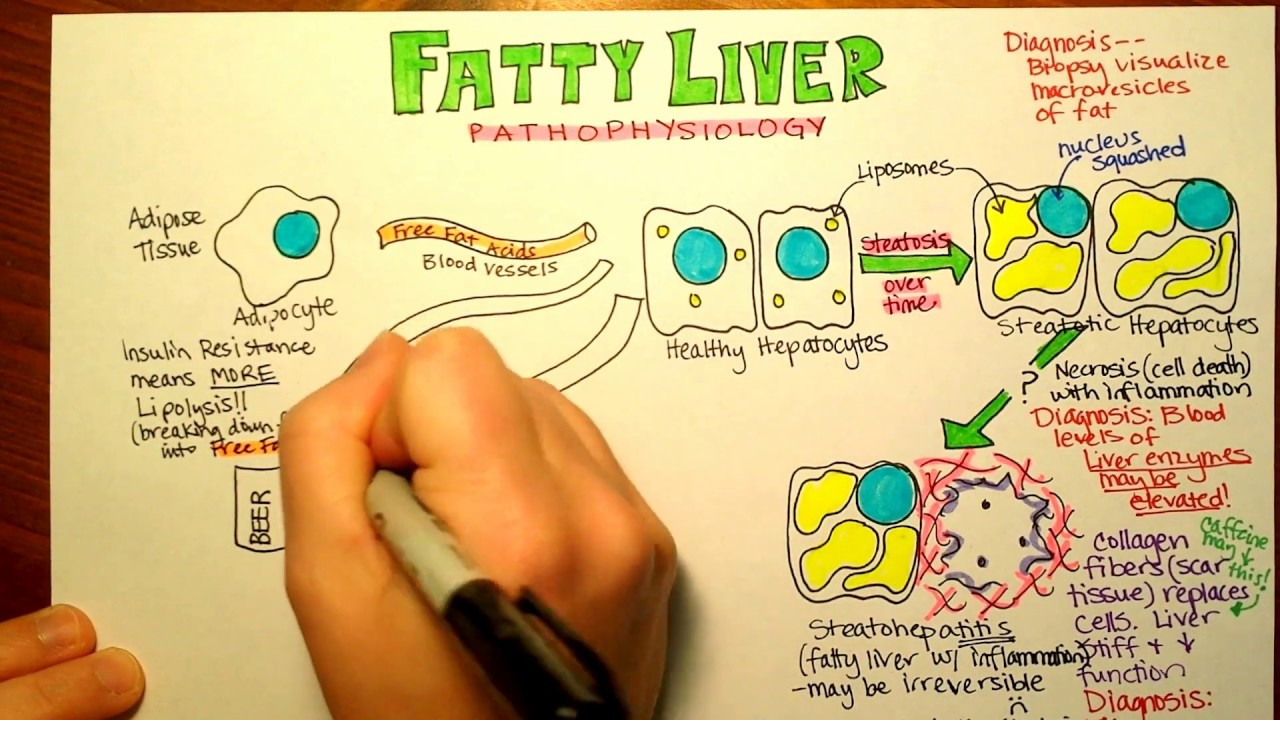 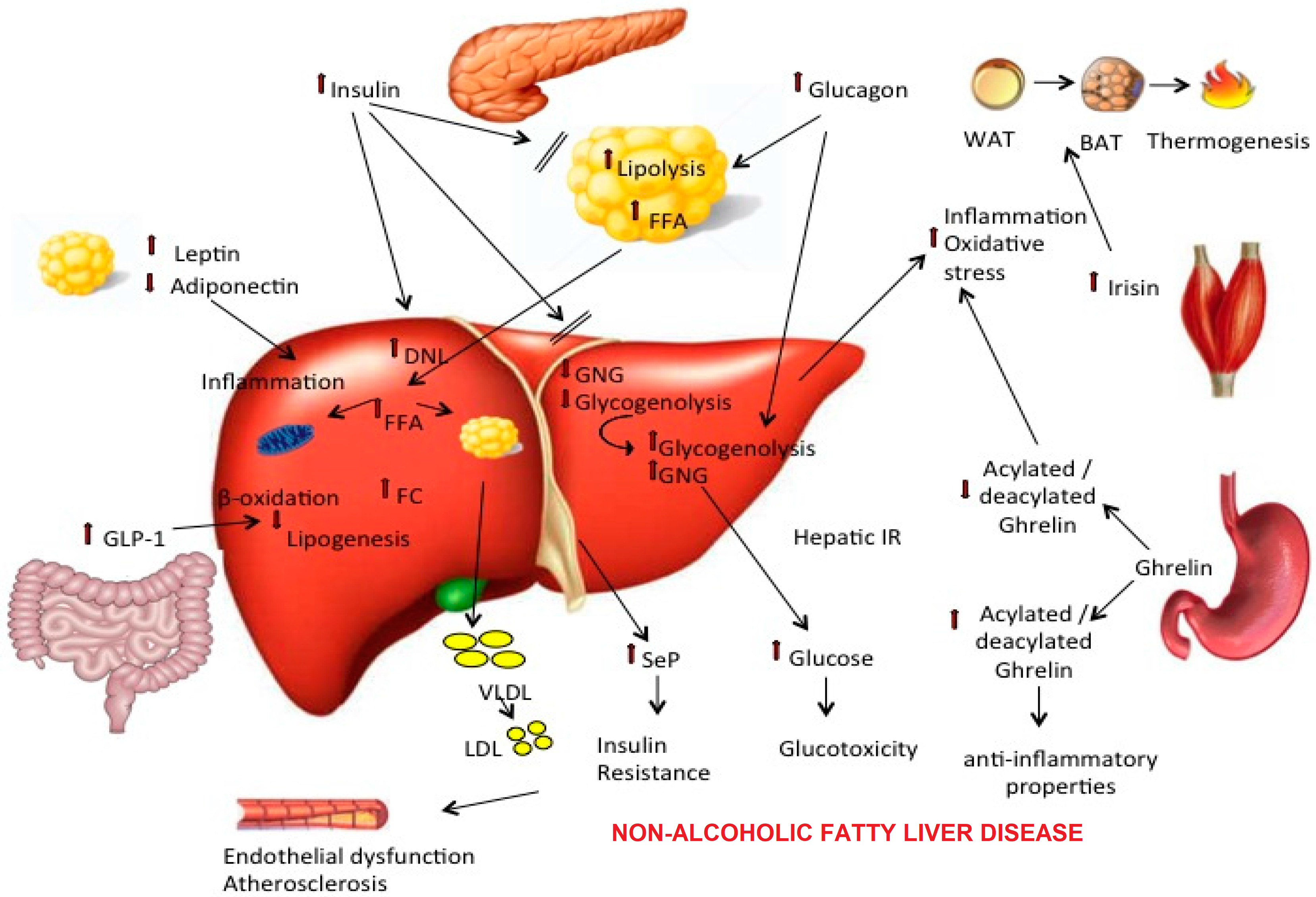 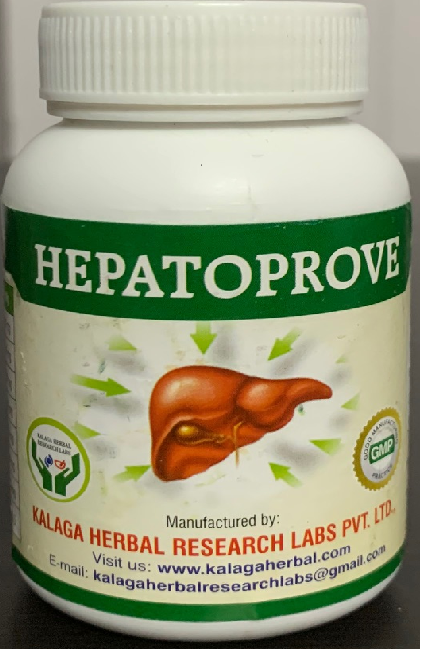 FORMULATOR OF HEPATOPROVE - DR.  K.V.G.S. MURTY, MBBS
Physician's Information Only
HEPATOPROVE  8
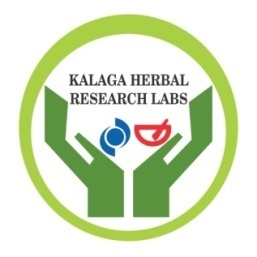 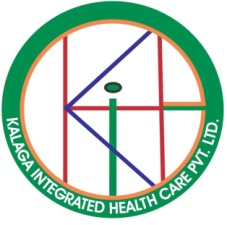 Manufactured by: M/s. Kalaga Herbal research Labs Pvt Ltd., and 
Marketed by: M/s. Kalaga Integrated Health Care Pvt Ltd.
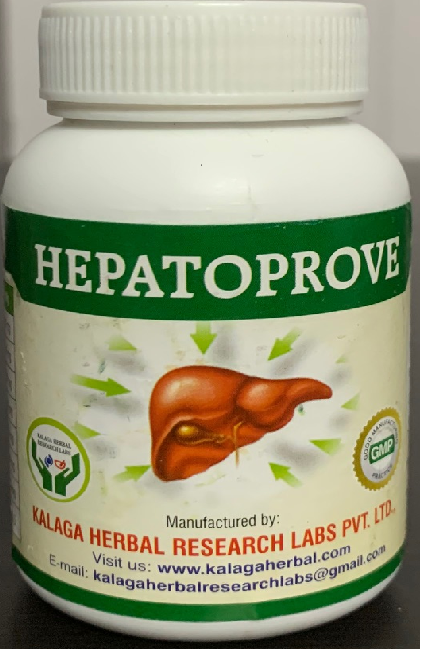 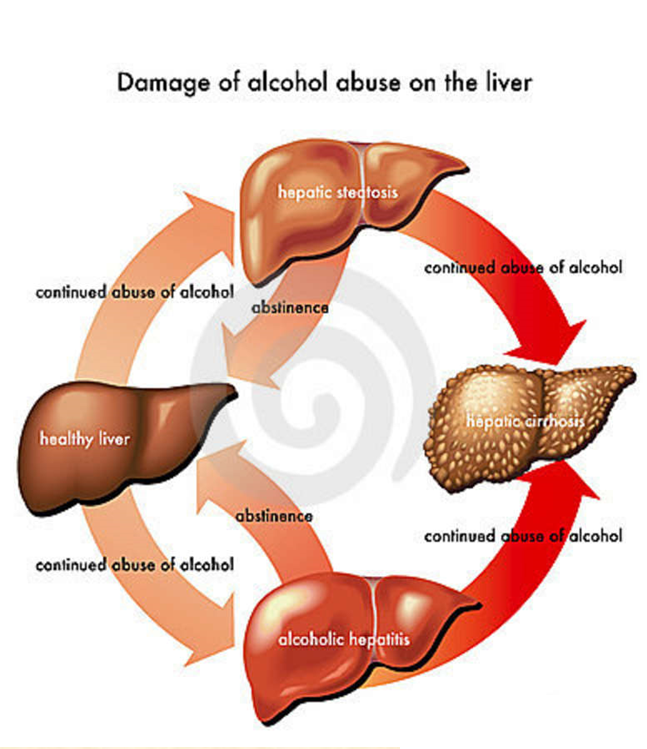 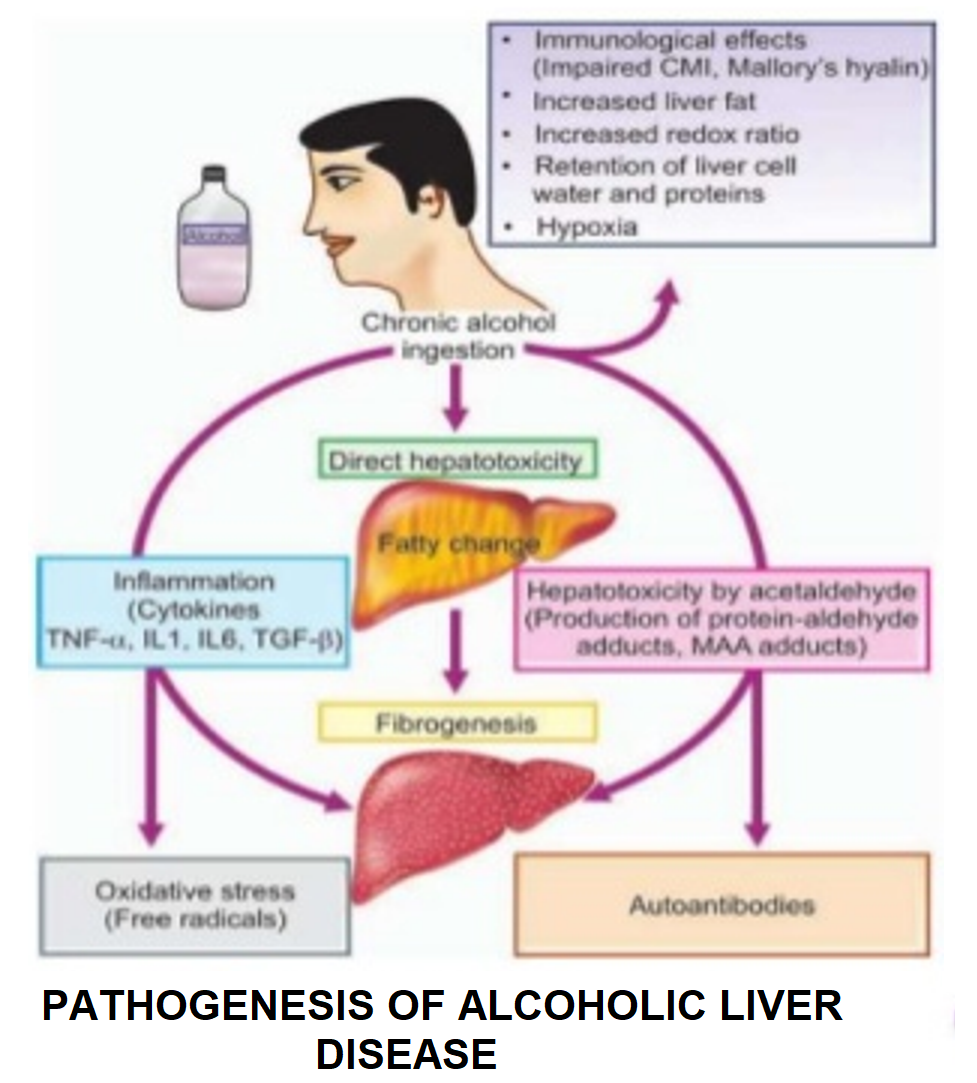 FORMULATOR OF HEPATOPROVE - DR.  K.V.G.S. MURTY, MBBS
Physician's Information Only
HEPATOPROVE  9
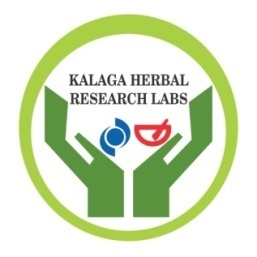 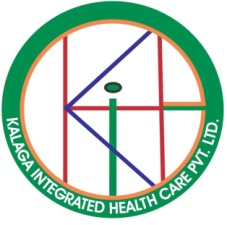 Manufactured by: M/s. Kalaga Herbal research Labs Pvt Ltd., and 
Marketed by: M/s. Kalaga Integrated Health Care Pvt Ltd.
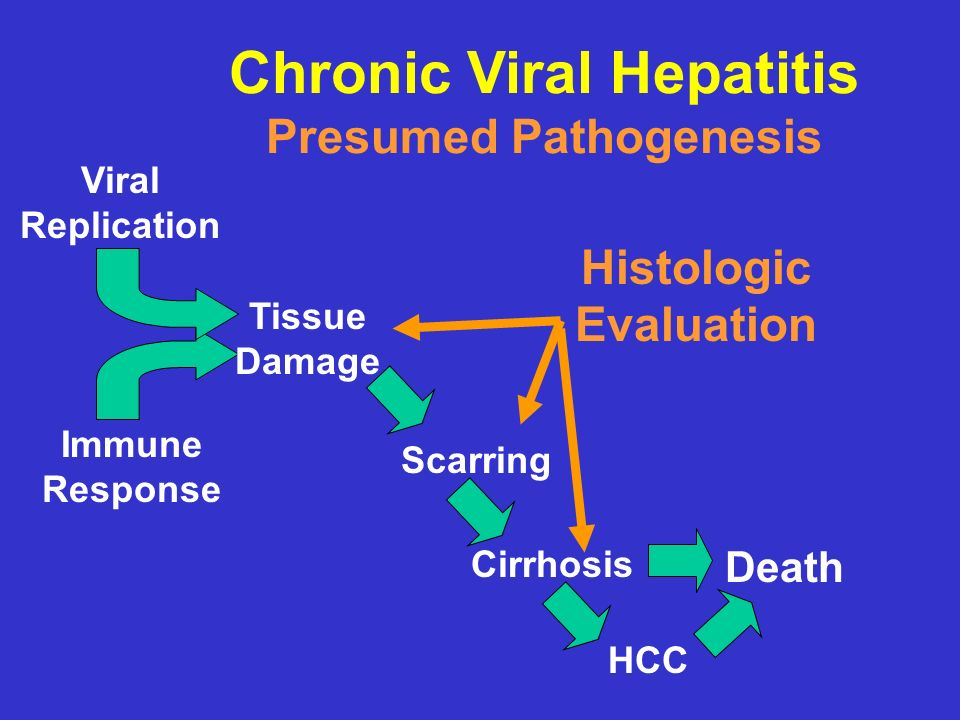 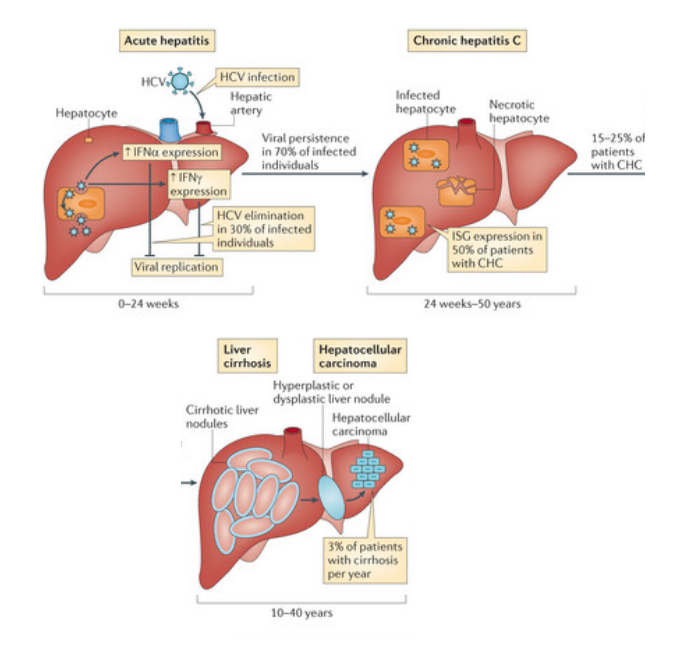 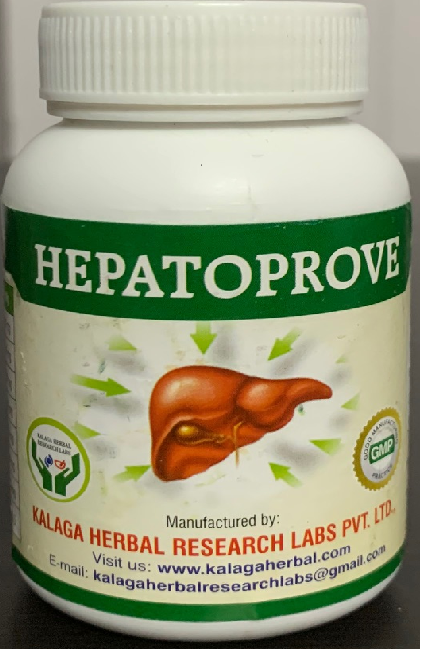 FORMULATOR OF HEPATOPROVE - DR.  K.V.G.S. MURTY, MBBS
Physician's Information Only
HEPATOPROVE  10
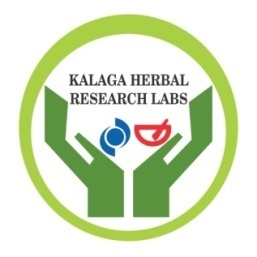 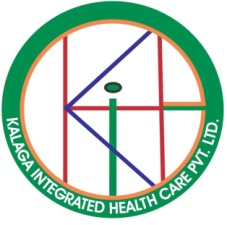 Manufactured by: M/s. Kalaga Herbal research Labs Pvt Ltd., and 
Marketed by: M/s. Kalaga Integrated Health Care Pvt Ltd.
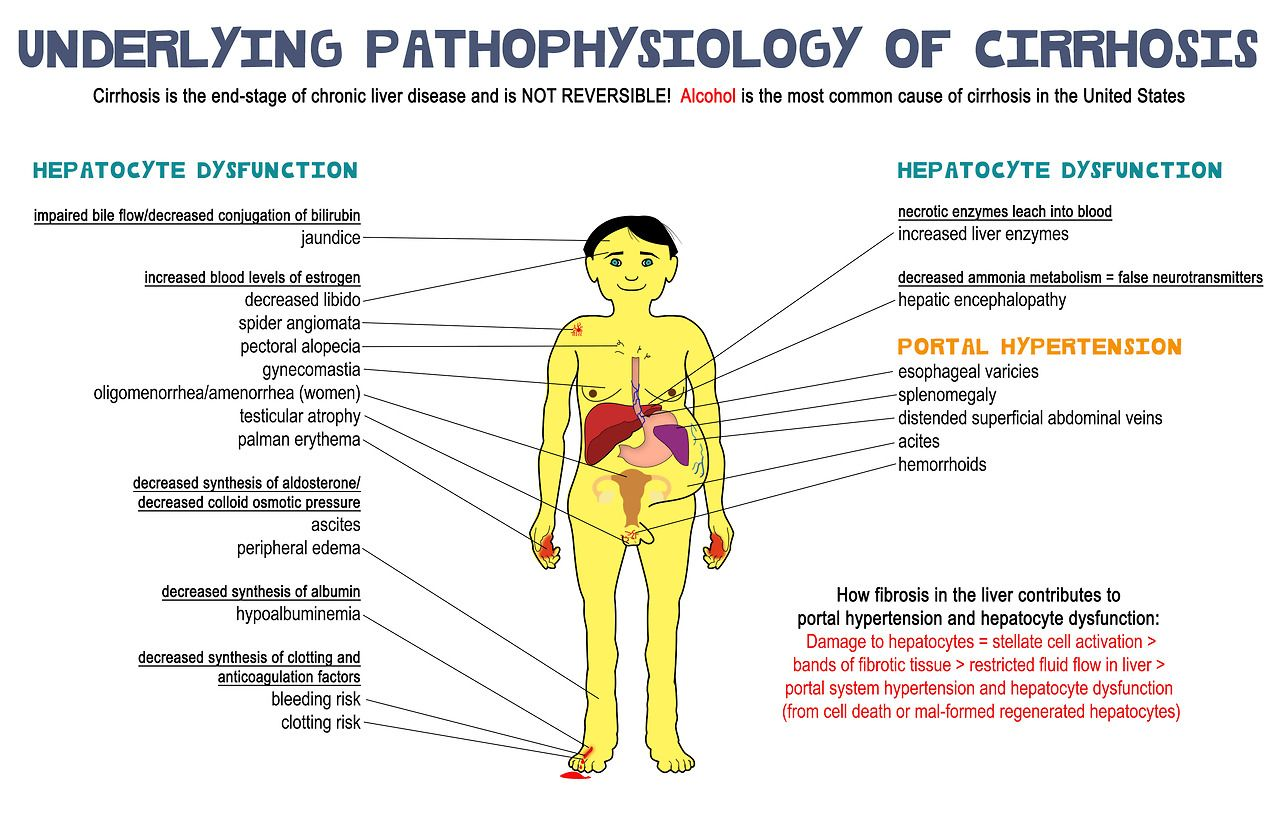 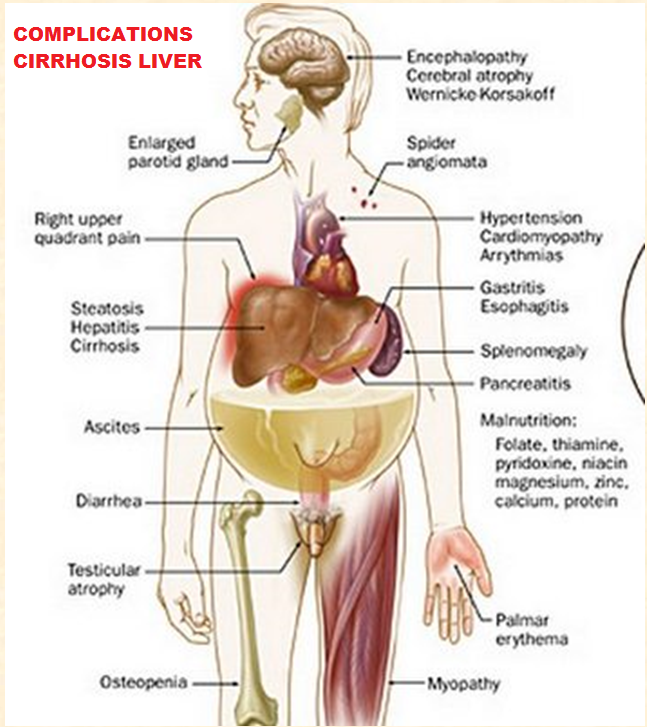 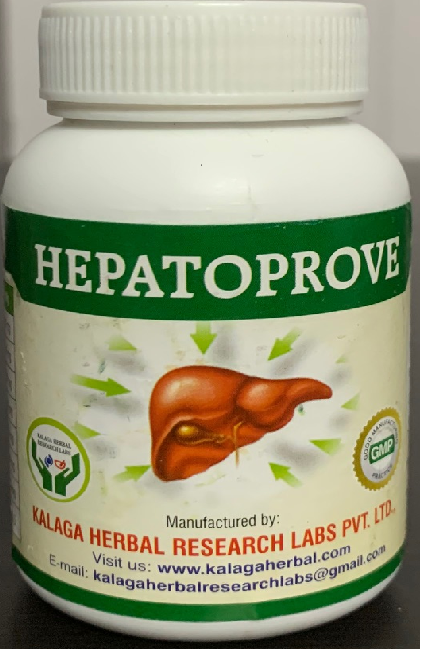 FORMULATOR OF HEPATOPROVE - DR.  K.V.G.S. MURTY, MBBS
Physician's Information Only
HEPATOPROVE  11
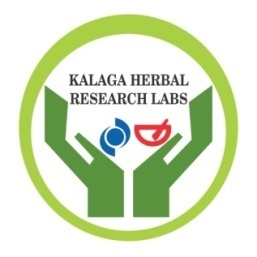 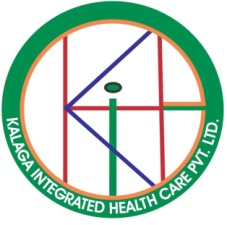 Manufactured by: M/s. Kalaga Herbal research Labs Pvt Ltd., and 
Marketed by: M/s. Kalaga Integrated Health Care Pvt Ltd.
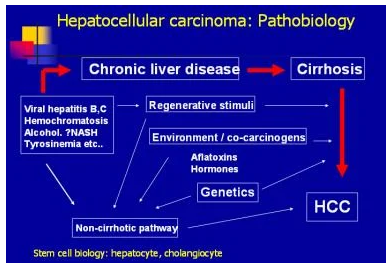 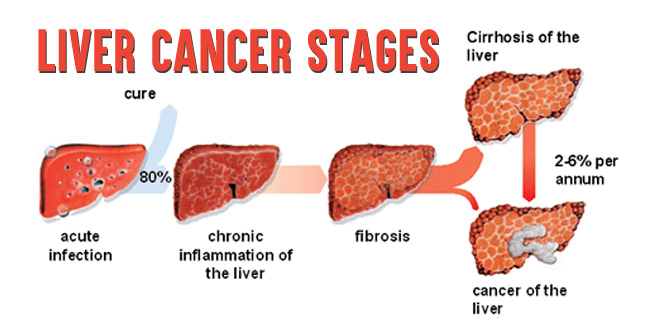 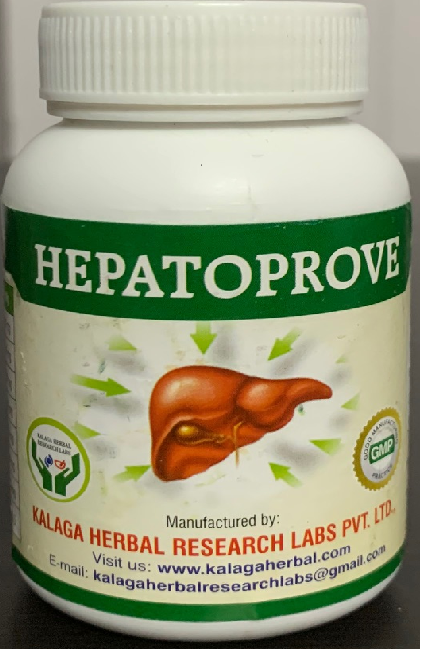 FORMULATOR OF HEPATOPROVE - DR.  K.V.G.S. MURTY, MBBS
Physician's Information Only
HEPATOPROVE  12
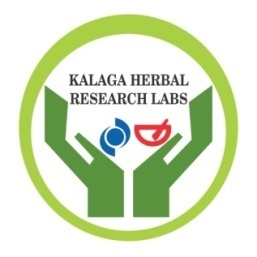 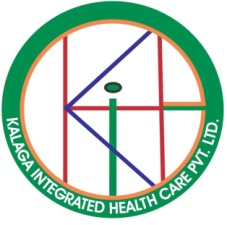 Manufactured by: M/s. Kalaga Herbal research Labs Pvt Ltd., and 
Marketed by: M/s. Kalaga Integrated Health Care Pvt Ltd.
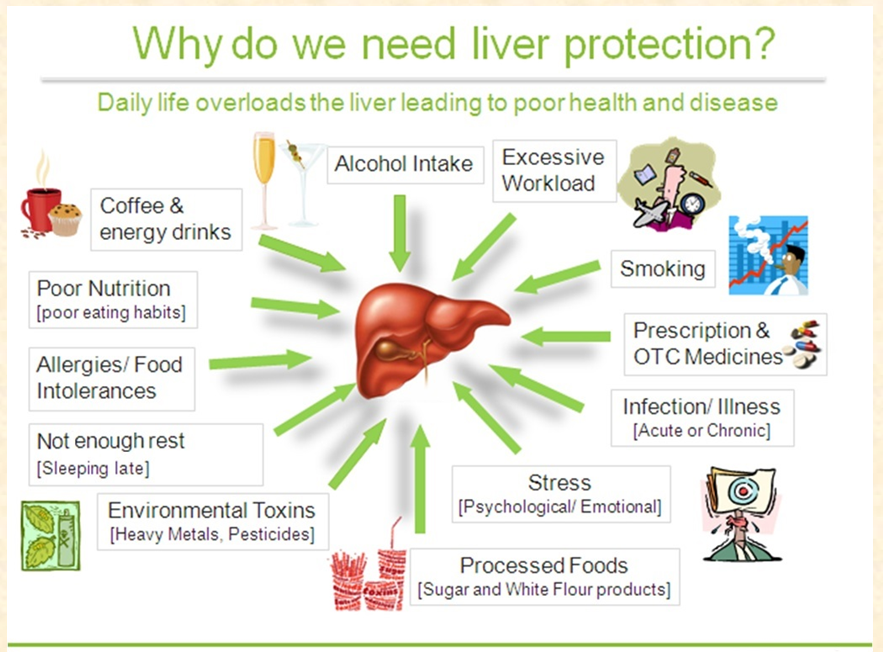 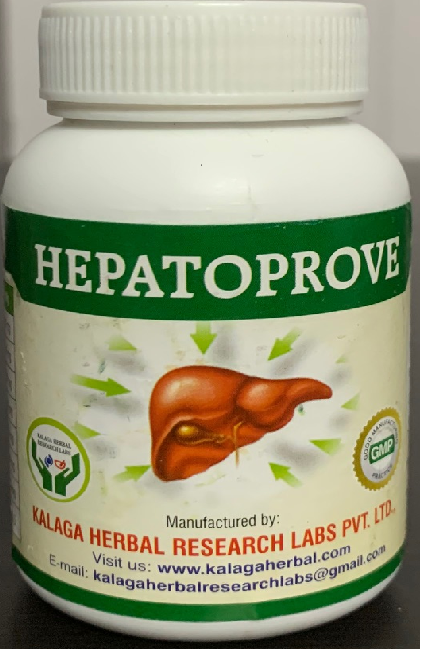 FORMULATOR OF HEPATOPROVE - DR.  K.V.G.S. MURTY, MBBS
Physician's Information Only
HEPATOPROVE  13
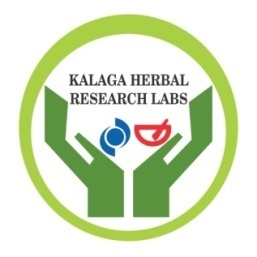 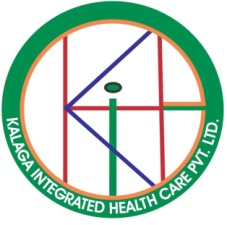 Manufactured by: M/s. Kalaga Herbal research Labs Pvt Ltd., and 
Marketed by: M/s. Kalaga Integrated Health Care Pvt Ltd.
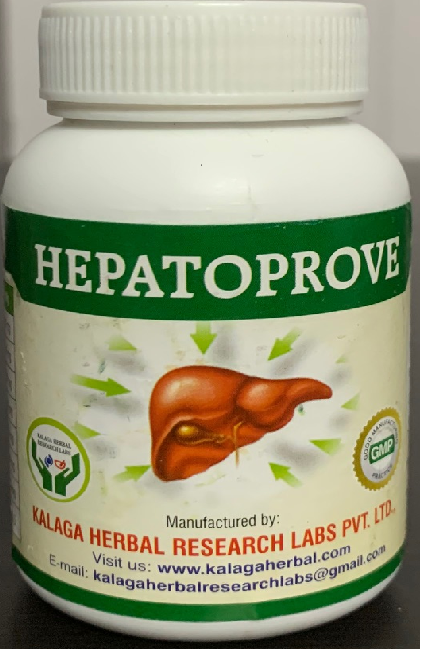 FORMULATOR OF HEPATOPROVE - DR.  K.V.G.S. MURTY, MBBS
Physician's Information Only
HEPATOPROVE  14
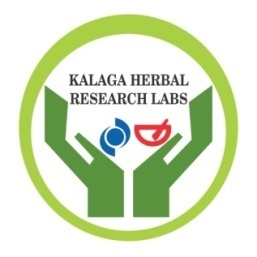 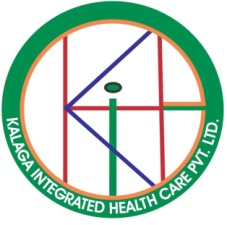 Manufactured by: M/s. Kalaga Herbal research Labs Pvt Ltd., and 
Marketed by: M/s. Kalaga Integrated Health Care Pvt Ltd.
FORMULATOR OF HEPATOPROVE - DR.  K.V.G.S. MURTY, MBBS
Physician's Information Only
HEPATOPROVE  15